Grad paper bibliography
You have narrowed down possible topics for your Grad Paper. Today’s goal is to finding  USEFUL, VALID research for your topic. 
You have done a preliminary search to what is out there for a topic that was interesting to you.
Today…
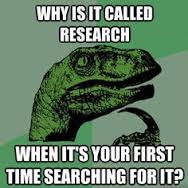 Places to go
You started with ProQuest…keep going there!
CMLibrary  site has OODLES OF OTHER DATABASES- these are useful too. 
Other places you can go: Google Scholar, major newspapers (The New York Times, Chicago Tribune, USA Today), NPR, some podcasts, the LIBRARY for BOOKS.
Opposing Viewpoints Resource Center New York Public Library
When looking online, keep in mind:
.edu – university or college sites
.k12- school site
.gov - government sites
.org - organization sites
.com - commercial sites
.net - network infrastructures/commercial site
.(two letters)- country; ex: .au= Australia
.(state).us- state government site
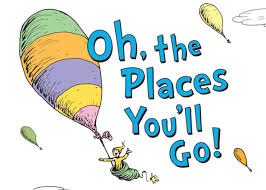 What you are looking for
You are looking for sources that you think could be useful once you start planning and outlining your essay.
You should be reading these sources as you go; THIS IS NOT A GOOGLE SEARCH AND MAKE A WORKS CITED OF RANDOM “RESEARCH”.
Begin making a Bibliography of your information
This is NOT A WORKS CITED! 
Have you written anything yet? No…so you have not cited anything.
A bibliography is a list of works that you are going to consult to find information to then make a Works Cited.
This is formatted just like your MLA Works Cited Pages.
Formatting your Bibliography
ProQuest gives you the citation. It is in a sidebar; make sure you pick MLA.
Google Scholar also makes a MLA citation (and can insert it into your Google Doc page)
EasyBib can make citations for you as well.

For now, KEEP THE URL. It will be helpful for making your citations later on.